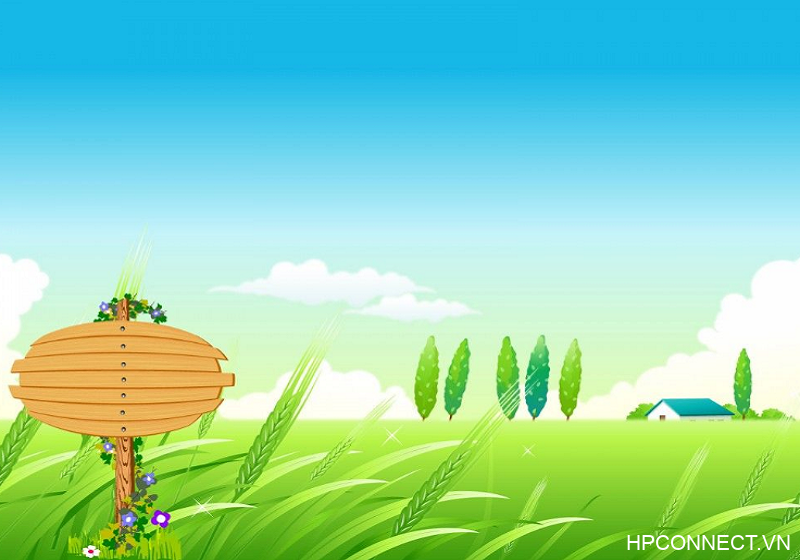 Welcome all teachers attending to our class!
GUESSING GAME
What are people doing?
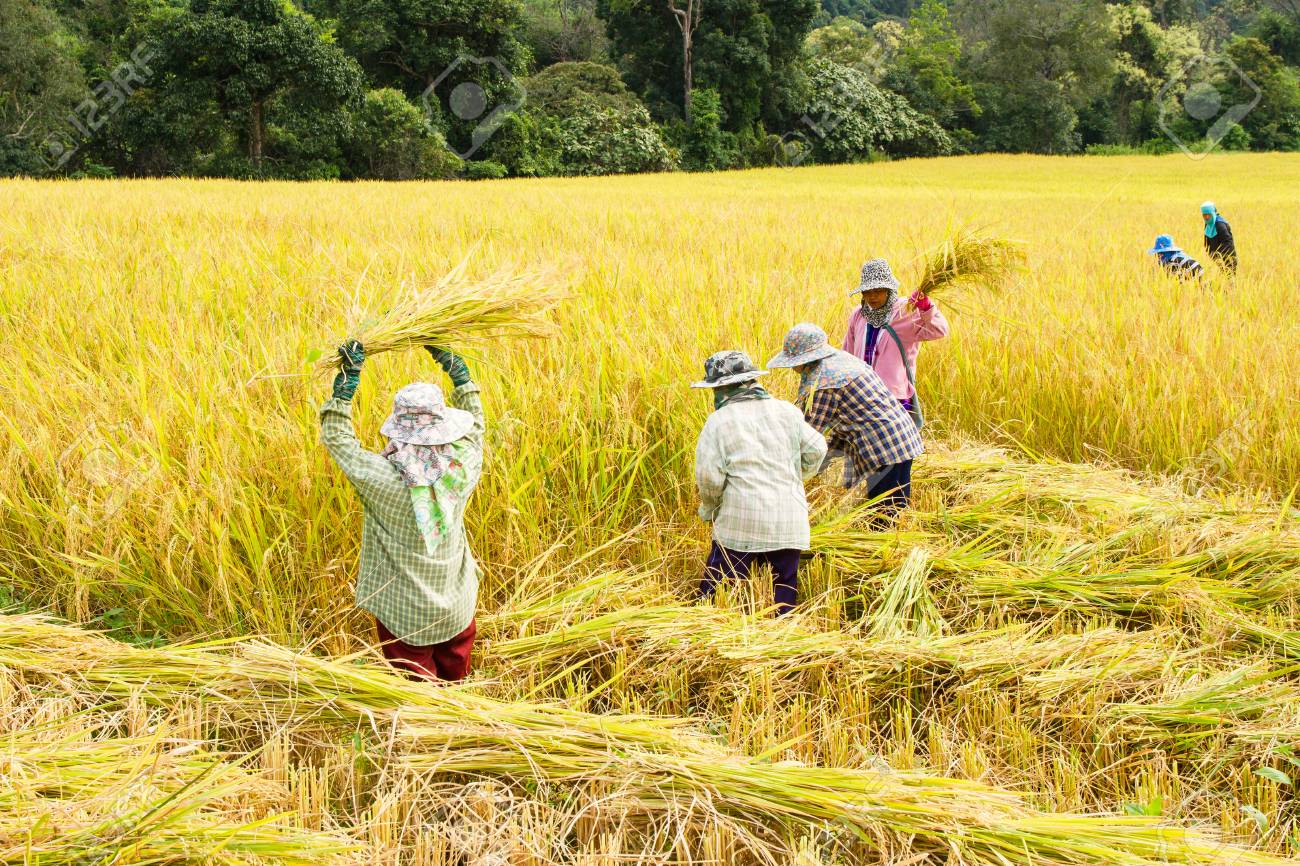 harvesting rice
What are people doing?
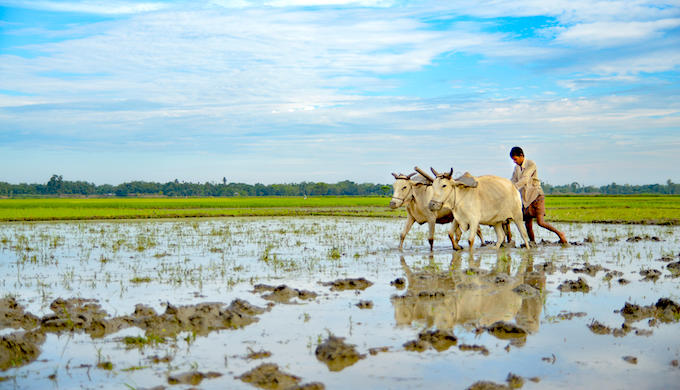 ploughing a field
What are people doing?
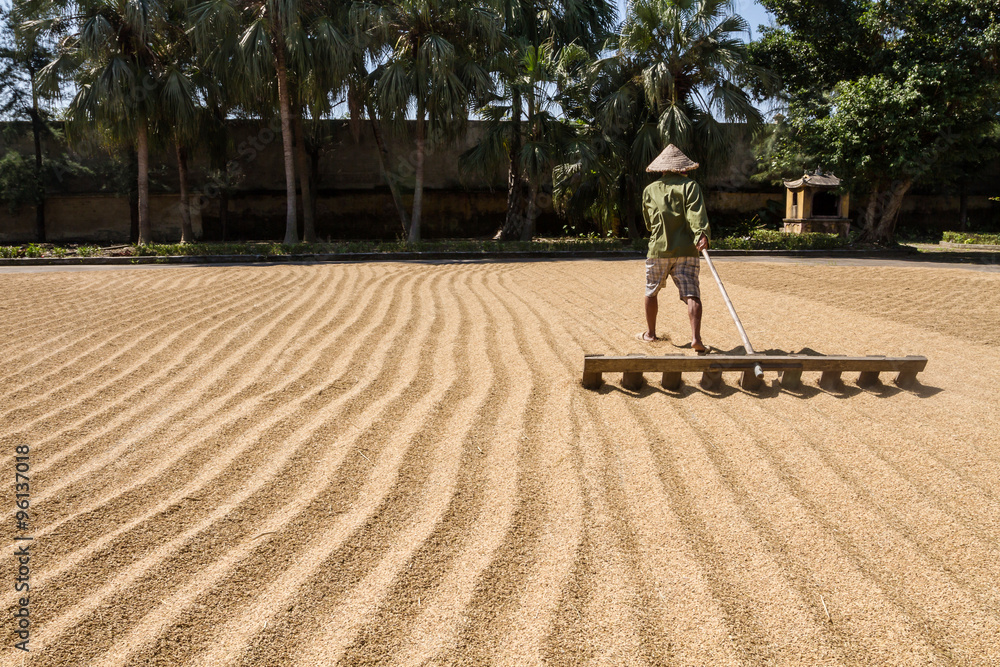 drying rice
What are people doing?
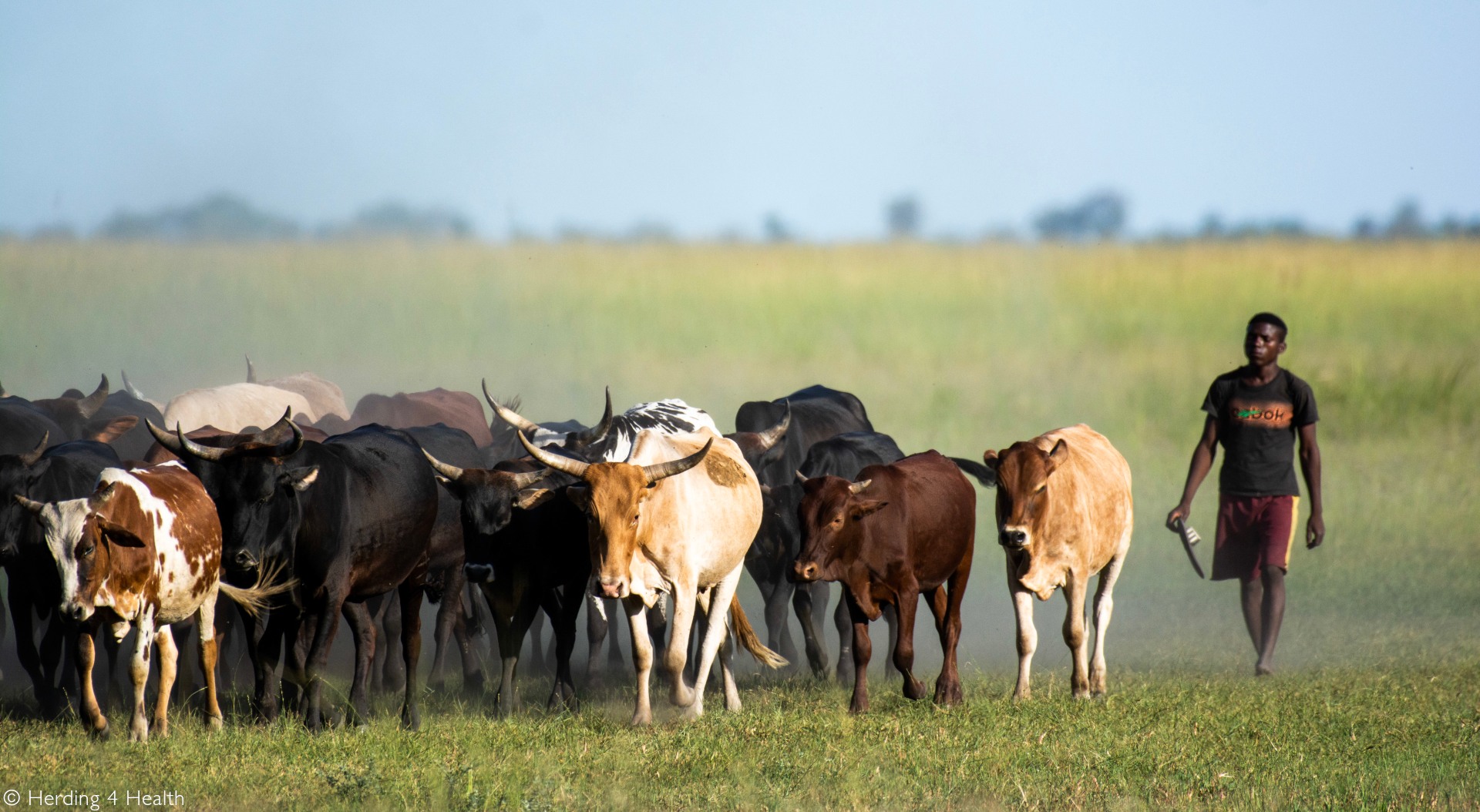 herding cows
What are people doing?
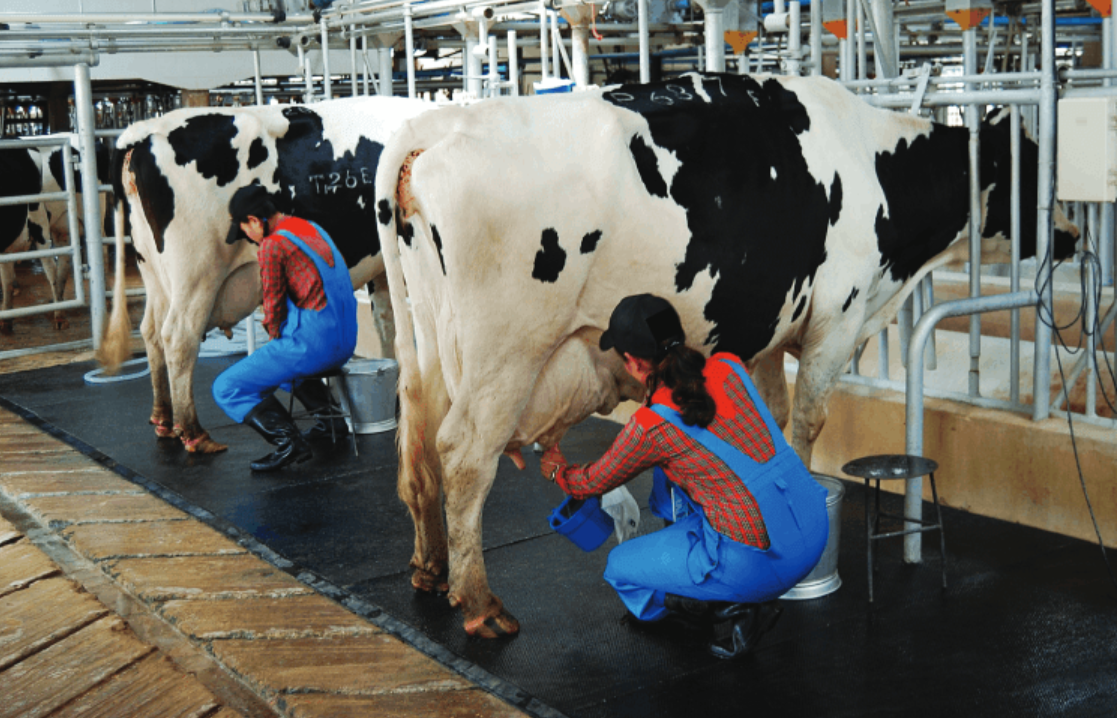 milking cows
What are people doing?
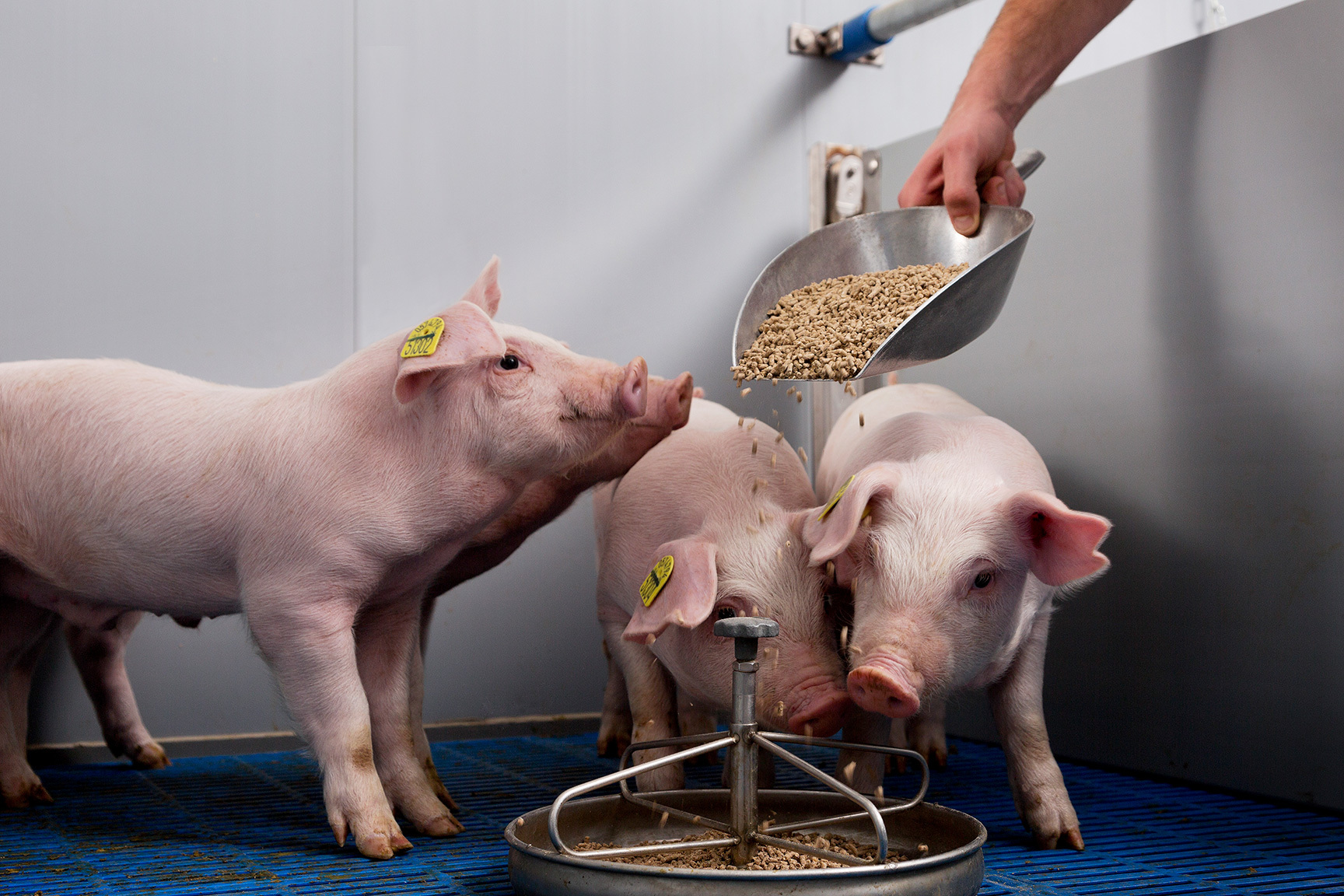 feeding pigs
Do you like living in the countryside?
Do you like doing these activities?
UNIT 2: LIFE IN THE COUNTRYSIDE
LESSON 6: SKILLS 2
01
LISTENING
Ex 1. (P.25). Work in pairs. Discuss the questions
What do you like or dislike about life in the countryside?
Ex 2. Listen to three people talking about life in the countryside.
Choose the opinion (A – C) that each speaker (1 – 3) expresses.
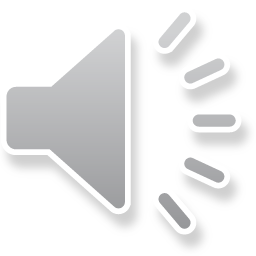 B
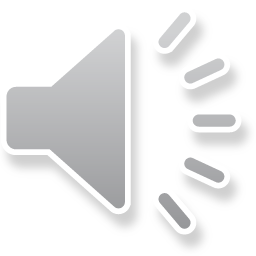 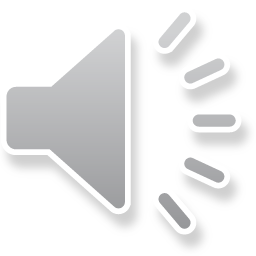 A
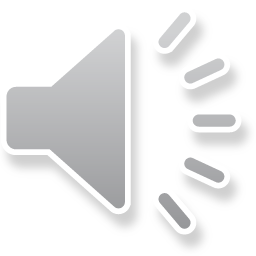 C
Speaker 1
Speaker 2
Speaker 3
[Speaker Notes: Ấn vào từng ô speaker để nghe lại hoặc muốn check kĩ hơn cho học sinh. Bài này chưa để hiện tapescript.]
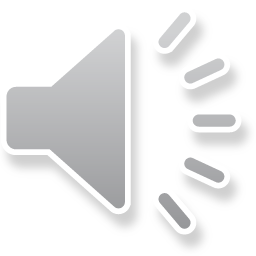 Ex 3. Listen again. Choose the correct answer A, B, or C.
1. According to speaker 1, there is a great sense of ______ in his village.A. security 			B. duty			C. community2. Speaker 1 says that people in his village are very ______.A. supportive 			B. unsociable		C. well-trained 3. In speaker 2’s opinion, ______ is a big problem in the countryside.A. the cost of living 		B. safety			C. transportation4. Speaker 2 says that they should ______ in the countryside.A. improve the lives of people	B. prevent crime		C. protect nature5. According to speaker 3, life in the countryside is peaceful and ______.A. slow 				B. simple 		C. safe
sense of
speaker 1
village
Speaker 1
people
very
countryside
big problem
speaker 2
they should
Speaker 2
life
speaker 3
peaceful
countryside
Read and underline key words
Listen and choose.
Ex 3. Listen again. Choose the correct answer A, B, or C.
1. According to speaker 1, there is a great sense of ______ in his village.A. security 			B. duty			C. community
2. Speaker 1 says that people in his village are very ______.A. supportive 			B. unsociable		C. well-trained
sense of
speaker 1
village
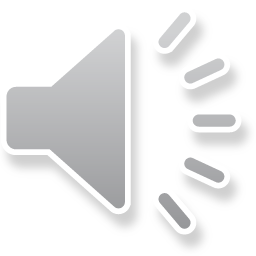 Speaker 1
people
very
Speaker 1: I chose to live in a village because the relationships between people here are very good. There is a great sense of community here. The people welcome neighbours to their homes. They are always willing to help each other. They share almost everything with one another.
Speaker 1: I chose to live in a village because the relationships between people here are very good. There is a great sense of community here. The people welcome neighbours to their homes. They are always willing to help each other. They share almost everything with one another.
Ex 3. Listen again. Choose the correct answer A, B, or C.
3. In speaker 2’s opinion, ______ is a big problem in the countryside.A. the cost of living 		B. safety			C. transportation
4. Speaker 2 says that they should ______ in the countryside.A. improve the lives of people	B. prevent crime		C. protect nature
countryside
big problem
speaker 2
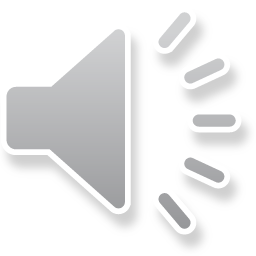 they should
Speaker 2
Speaker 2:
There are many things I don't like about life in the countryside. There aren't many good schools or colleges. It's boring here because there aren't many places for entertainment like theatres, cinemas, etc. Transportation is another big problem. There are few means of public transport. And in general, there are many things that we should do to improve the life of villagers.
Speaker 2:
There are many things I don't like about life in the countryside. There aren't many good schools or colleges. It's boring here because there aren't many places for entertainment like theatres, cinemas, etc. Transportation is another big problem. There are few means of public transport. And in general, there are many things that we should do to improve the life of villagers.
Ex 3. Listen again. Choose the correct answer A, B, or C.
5. According to speaker 3, life in the countryside is peaceful and ______.A. slow 				B. simple 		C. safe
life
speaker 3
peaceful
countryside
Speaker 3:
I love to live in the countryside. It is spacious. We can do many, many things that are hard to do in the city. We can go swimming, play football, fly kites, and do other interesting things. Life is also peaceful and simple here.
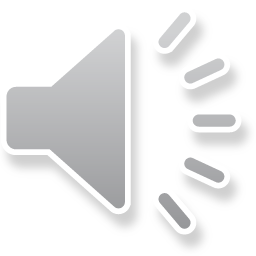 Ex 3. Listen again. Choose the correct answer A, B, or C.
1. According to speaker 1, there is a great sense of ______ in his village.A. security 			B. duty			C. community2. Speaker 1 says that people in his village are very ______.A. supportive 			B. unsociable		C. well-trained 3. In speaker 2’s opinion, ______ is a big problem in the countryside.A. the cost of living 		B. safety			C. transportation4. Speaker 2 says that they should ______ in the countryside.A. improve the lives of people	B. prevent crime		C. protect nature5. According to speaker 3, life in the countryside is peaceful and ______.A. slow 				B. simple 		C. safe
What about you?
Ex 4. Work in groups. Discuss and write what you like or dislike about life in the countryside.
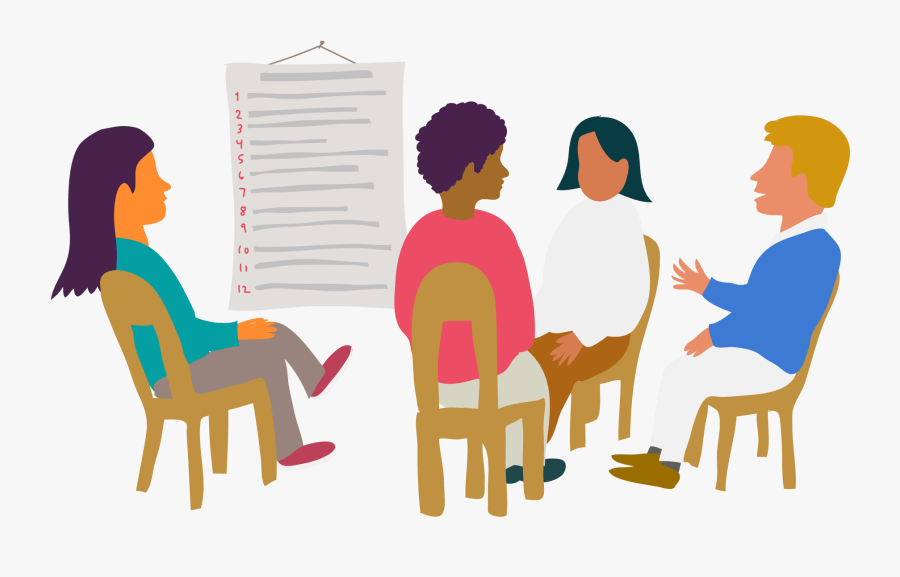 03
WRITING
Ex 5. Write a paragraph (80 - 100 words) about what you like OR dislike about life in the countryside.
There are some things I like / dislike about life in the countryside. __________________________ _____________________________________________________________________________________________________________________________________________________________________________________________________________________________________________________
Ex 5. Write a paragraph (80 - 100 words) about what you like OR dislike about life in the countryside.
SAMPLE: 
There are some things I like about life in the countryside. One of the main attractions is its peacefulness. It helps people living there feel comfortable and relaxed. Additionally, I enjoy its natural beauty. The countryside often offers picturesque views of rolling hills, rolling meadows, and vast green fields. This can be a great source of inspiration. Finally, I really love the strong sense of community in rural areas. Rural people are very tight-knit and always willing to help their neighbours. Overall, these are just some of the many things I enjoy about rural life.
SAMPLE: 
There are some things I like about life in the countryside. One of the main attractions is its peacefulness. It helps people living there feel comfortable and relaxed. Additionally, I enjoy its natural beauty. The countryside often offers picturesque views of rolling hills, rolling meadows, and vast green fields. This can be a great source of inspiration. Finally, I really love the strong sense of community in rural areas. Rural people are very tight-knit and always willing to help their neighbours. Overall, these are just some of the many things I enjoy about rural life.
SWAP AND CHECK
Check for spelling
Check for ideas
Did your friend write about what he/she likes and dislikes about living in the countryside?
Check for comprehension
Does the writing make sense?
Check for grammar
Does the writing use the correct tenses and structures?
In this lesson, students have learned to:
listen for specific information about someone’s opinion about life in the countryside.
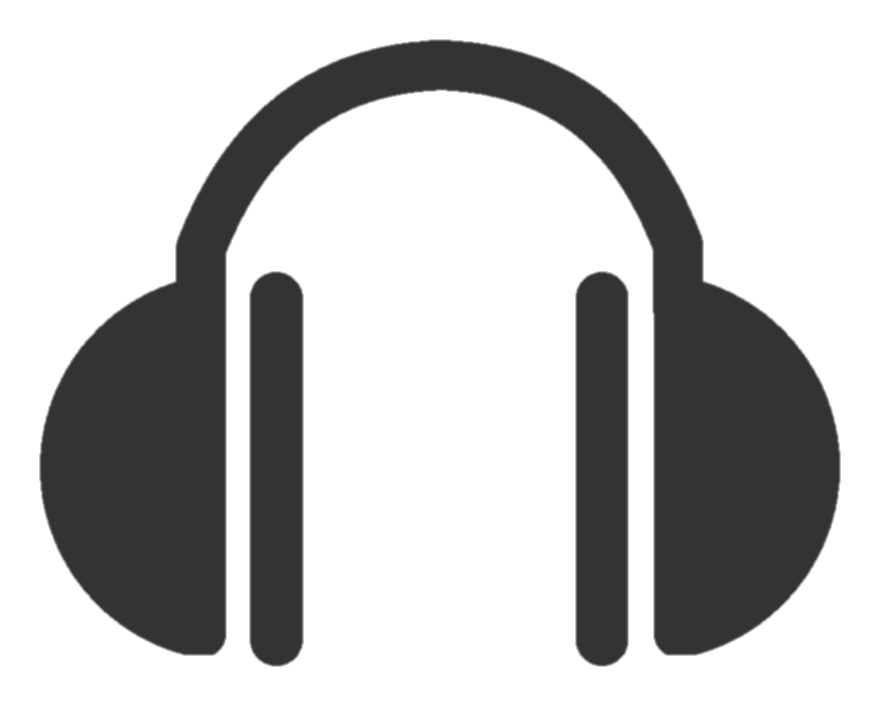 Write a paragraph about what someone likes or dislikes about life in the countryside.
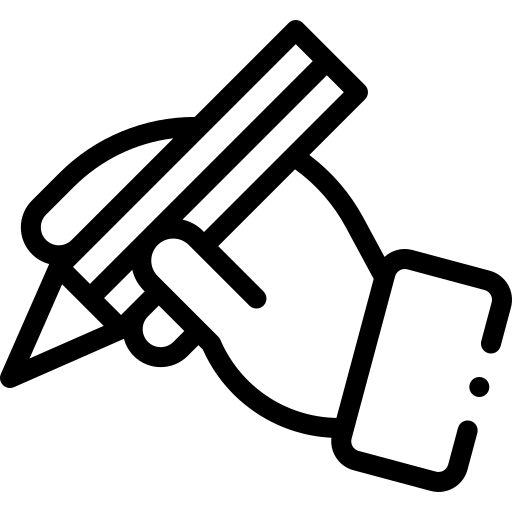 Thanks!
Do you have any questions?